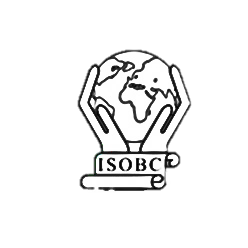 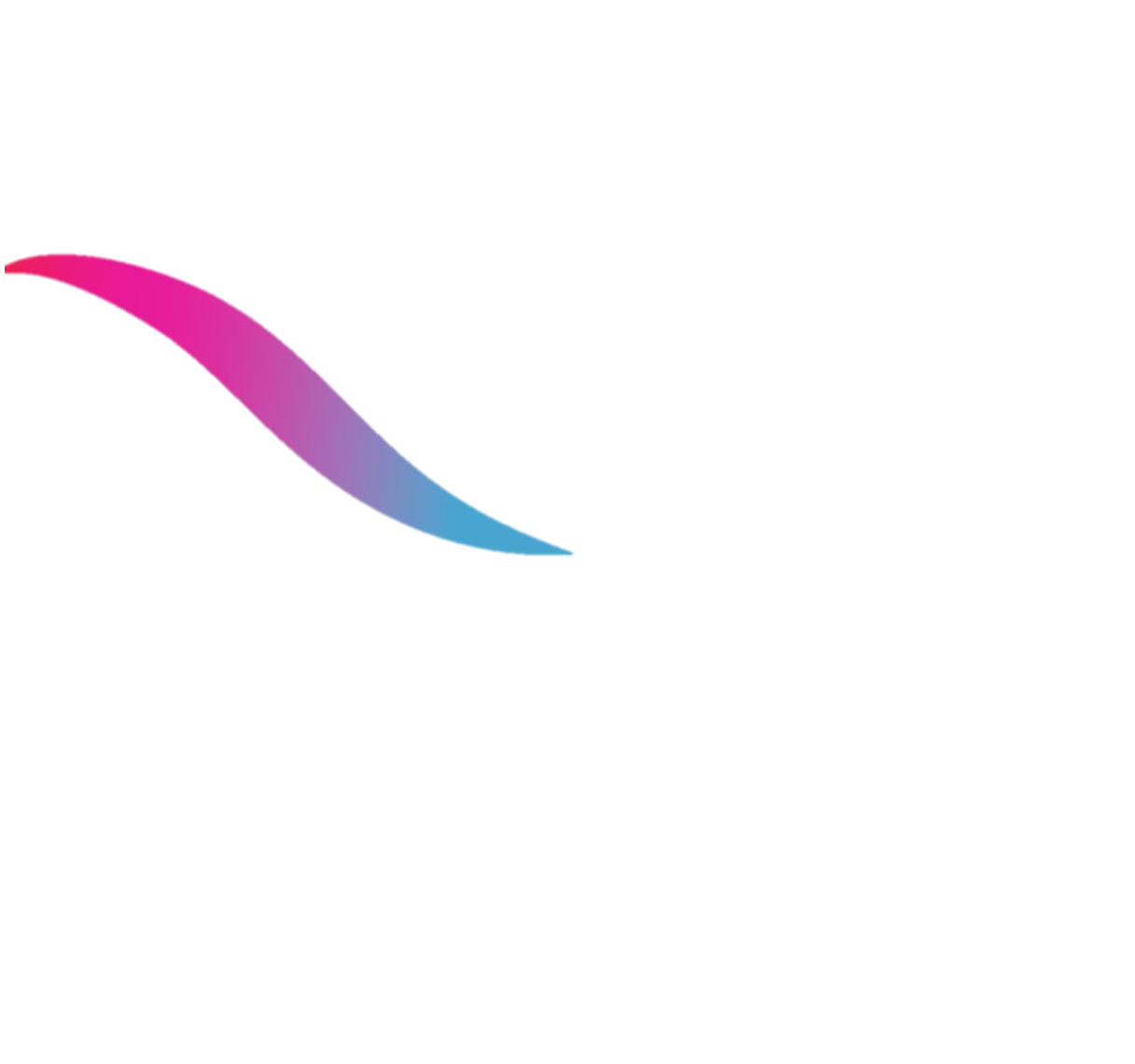 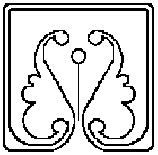 University of Guilan
Title
Author1a*, Author2b, Author3c

a,b,c Affiliation 
*Email:
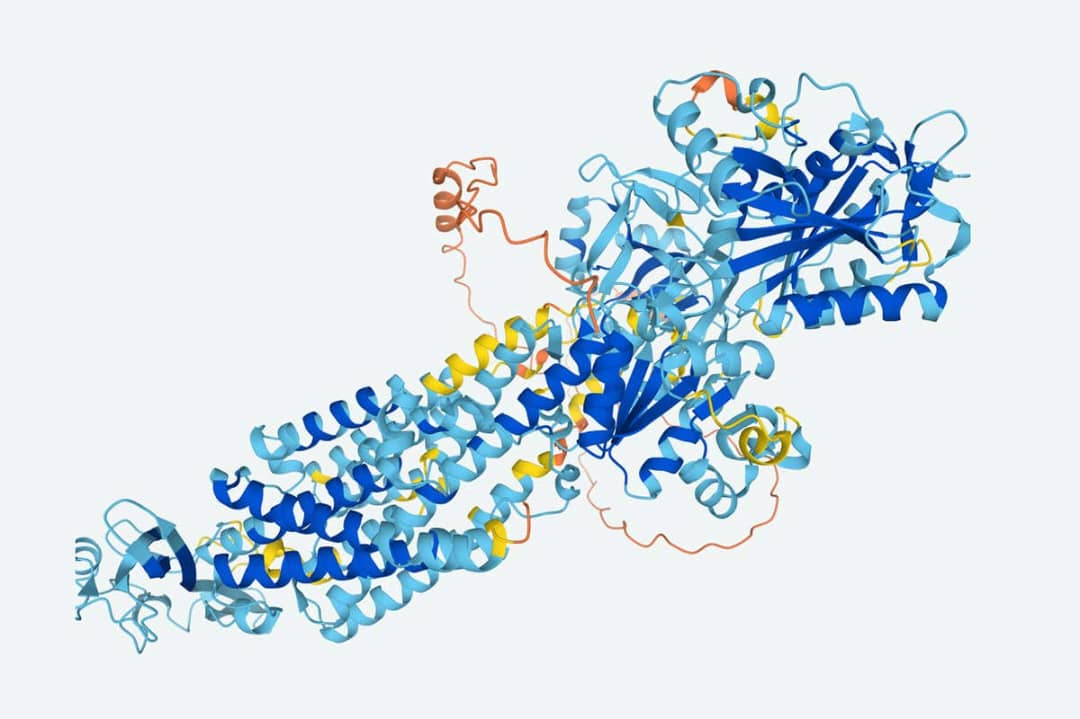 Introduction
Add Text here........
Experimental and Method
Add Text here........
Conclusion
Results & Discussions
Add Text here........
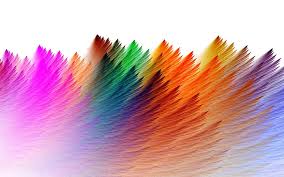 Add Text and photos here........
References
[1]	A. Name, B. Name and C. Name, Journal Title, 2017, 35, 3523
[2]